8 марта9 группа
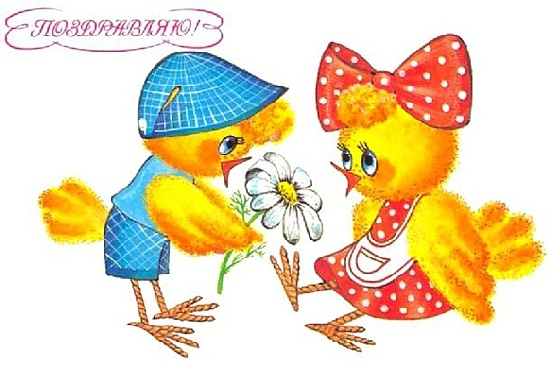 Презентацию подготовила воспитатель Ботвинова Э.Ю.
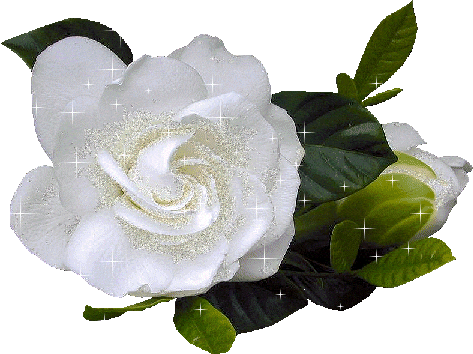 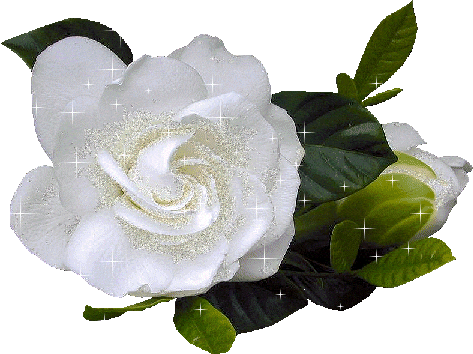 Встану утром рано,Поцелую маму.Подарю цветов букет - Лучше мамы в мире нет!
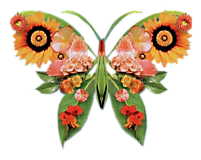 Фильм, фильм, фильм!
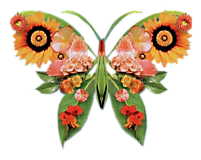 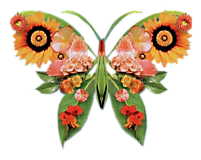 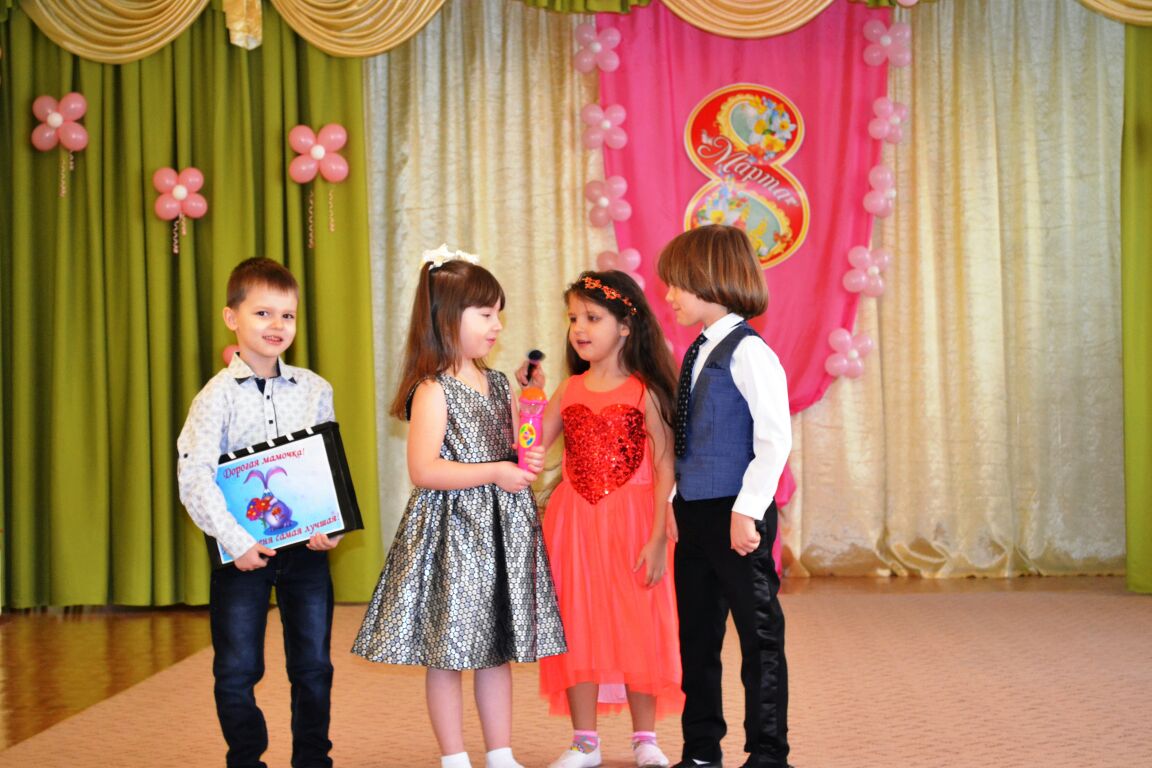 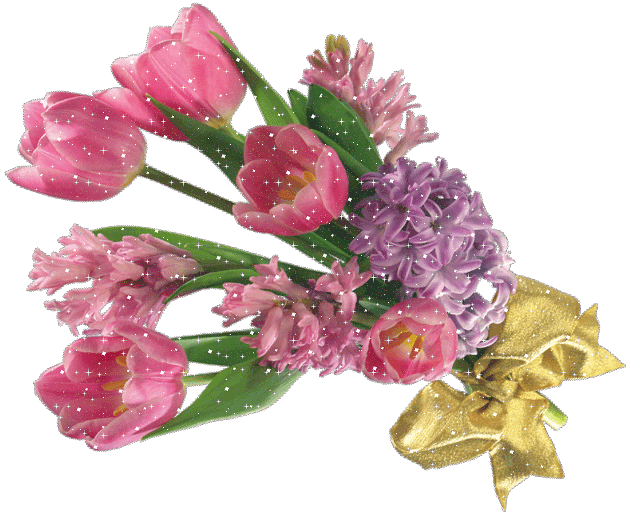 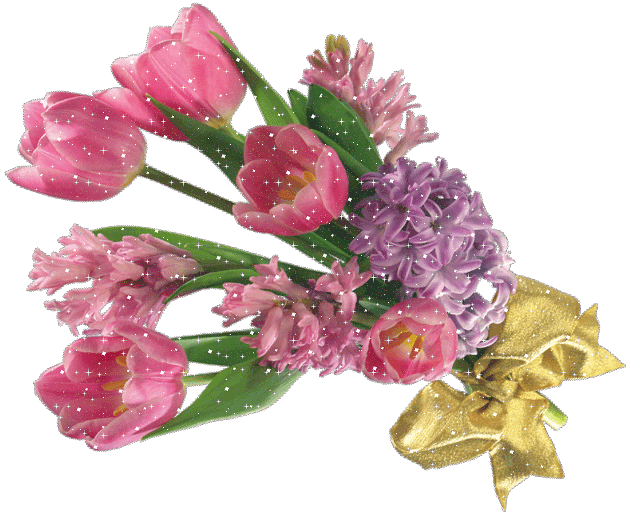 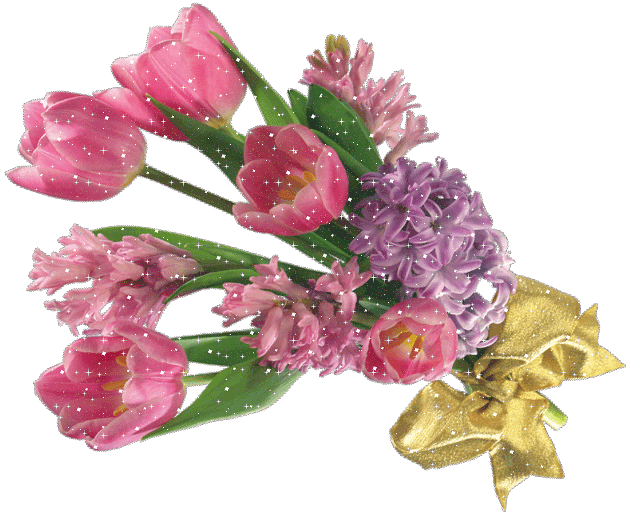 Весенний праздник на дворе –Веселый, теплый самый.Нам улыбаются светлоВсе бабушки и мамы.
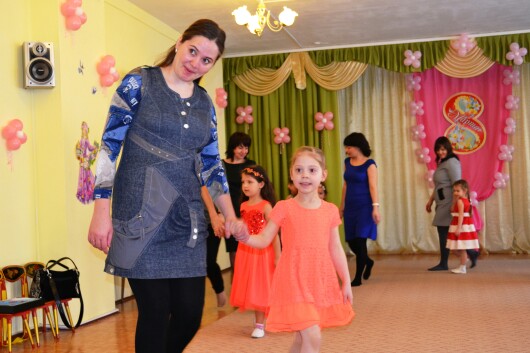 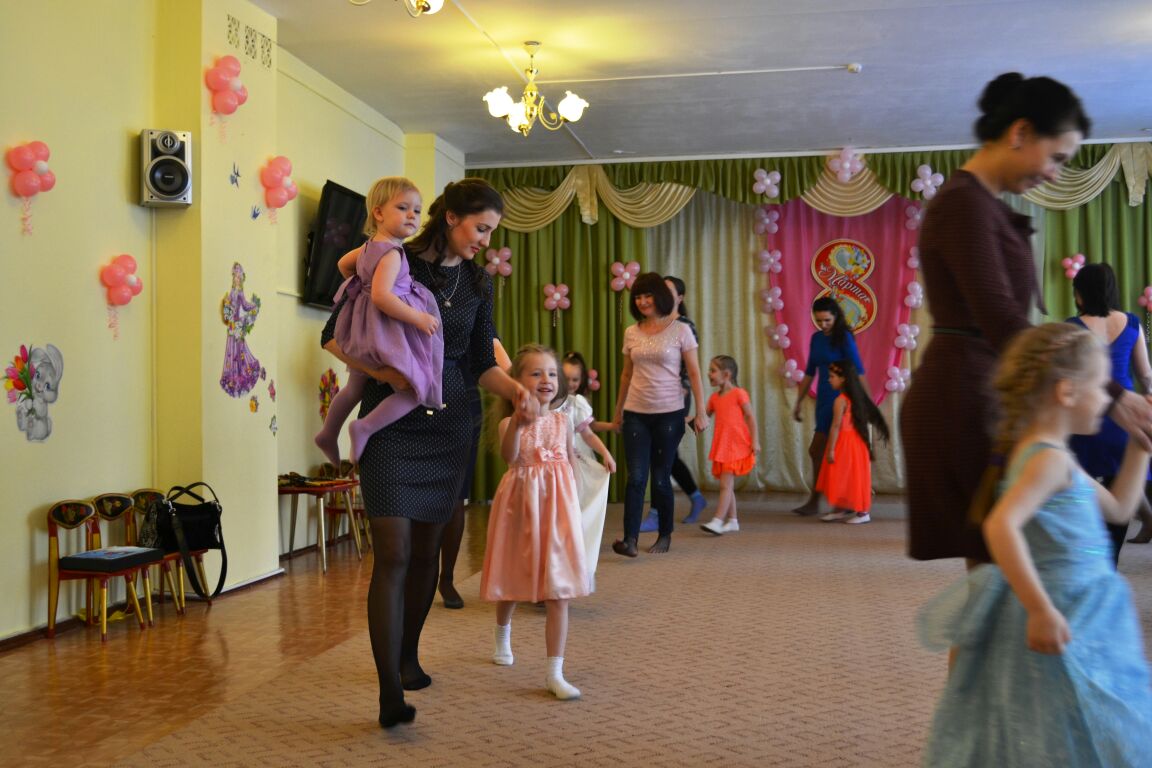 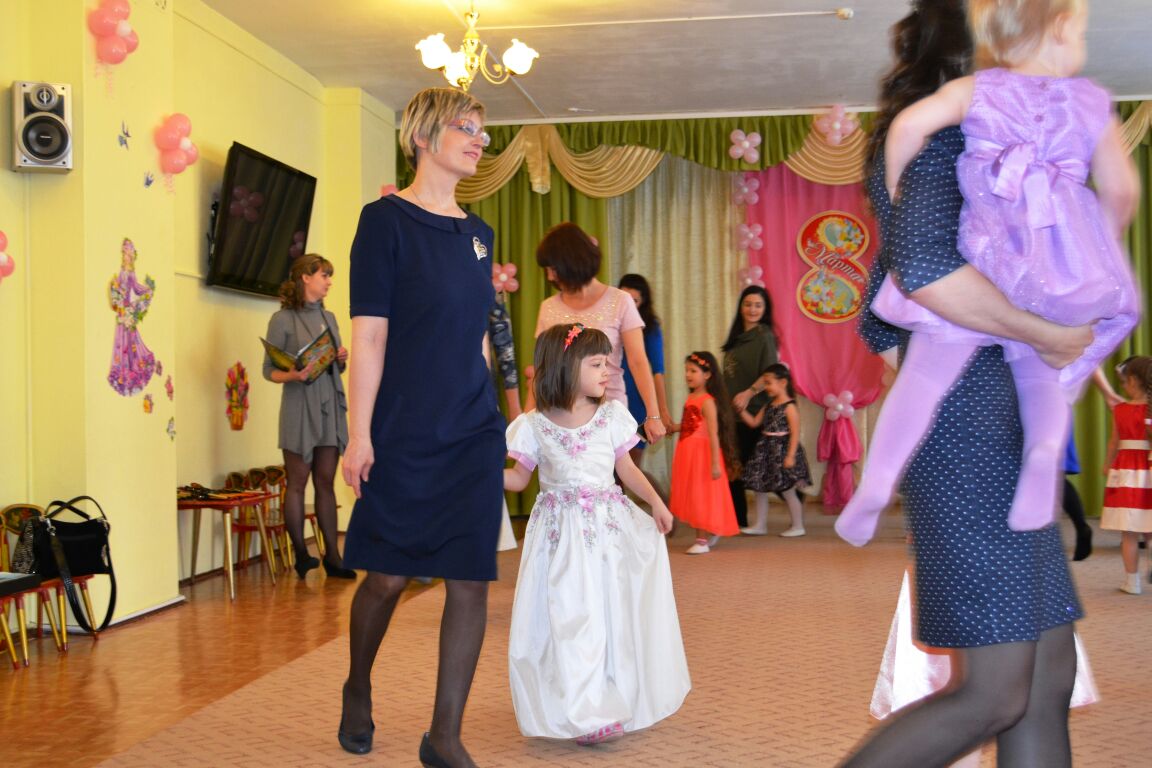 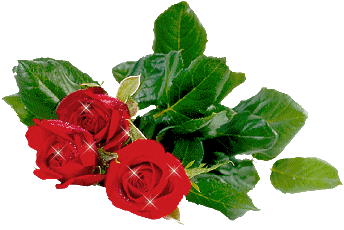 Играем на ложках!
Спасибо за внимание!